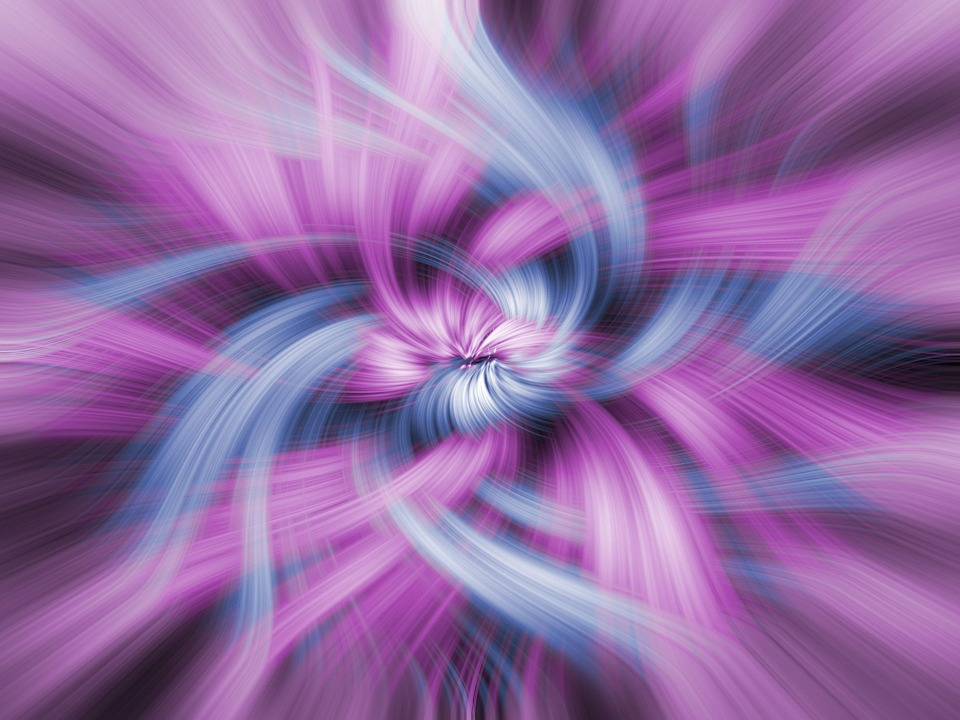 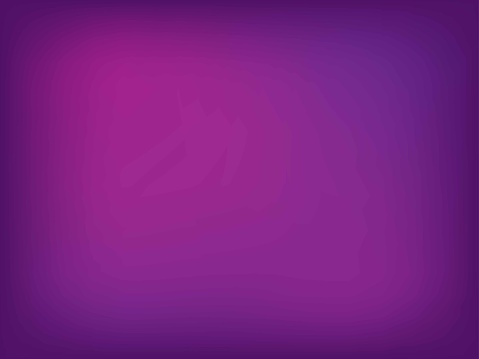 Krásy v okolí
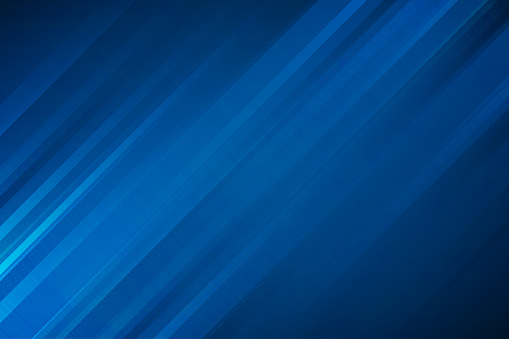 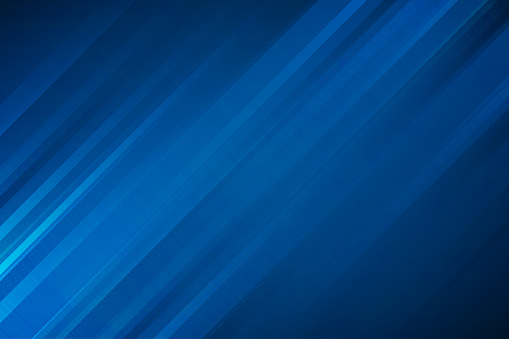 Vanesa Macková
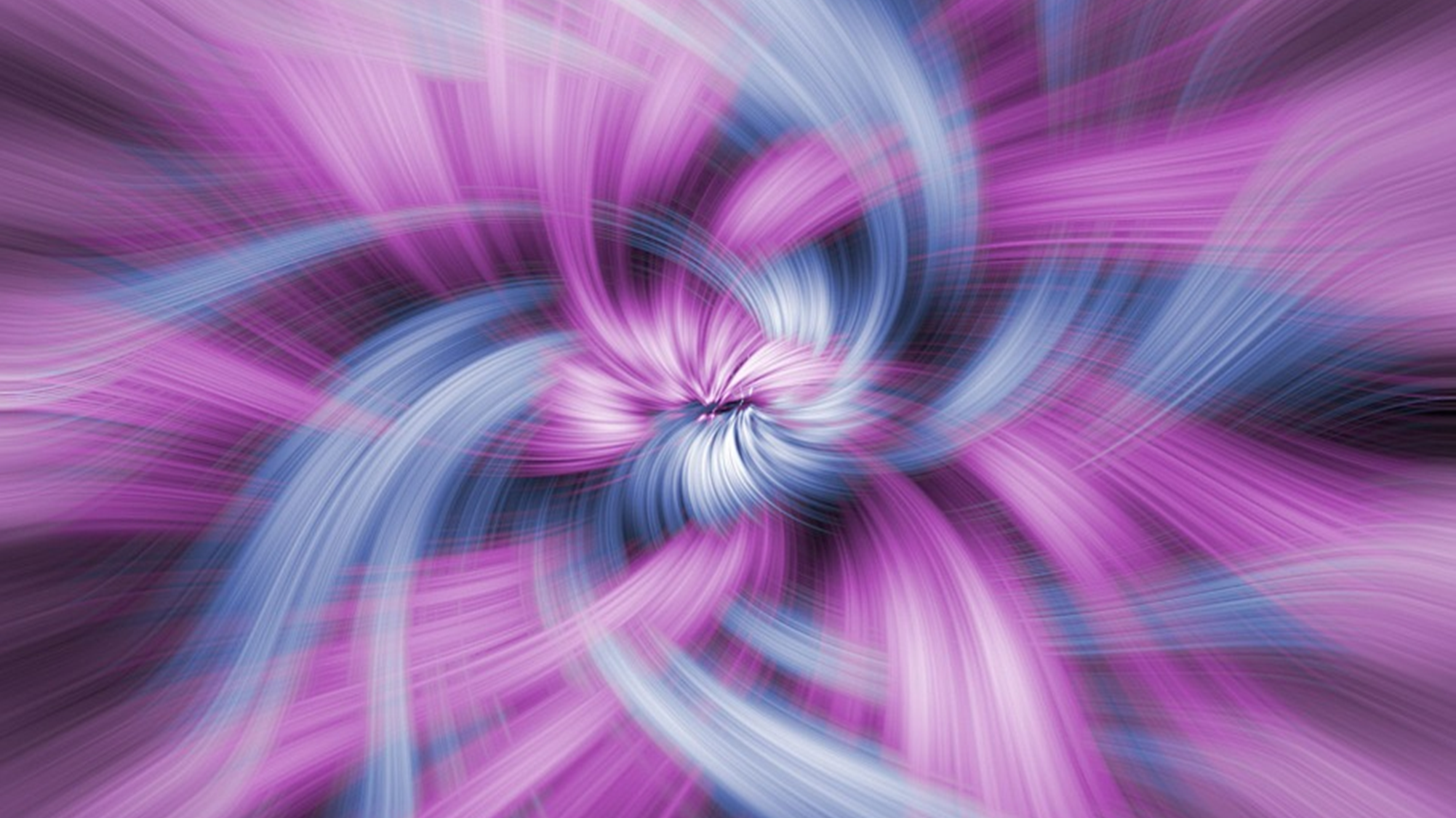 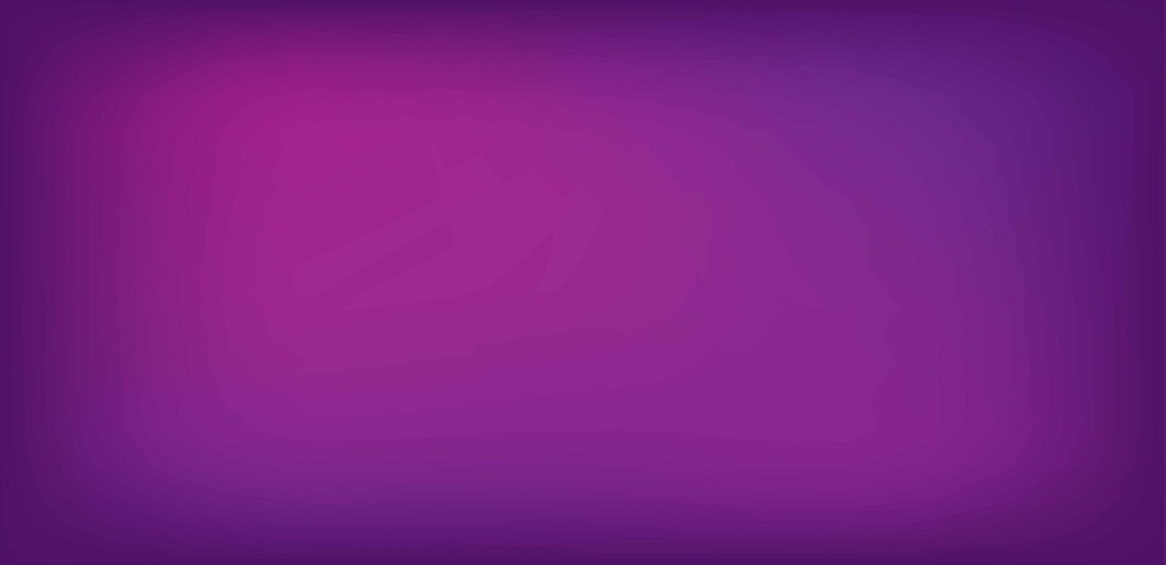 Vodopád v Mikovej
Video
(kliknite naň, a spusťte ho)
Foto
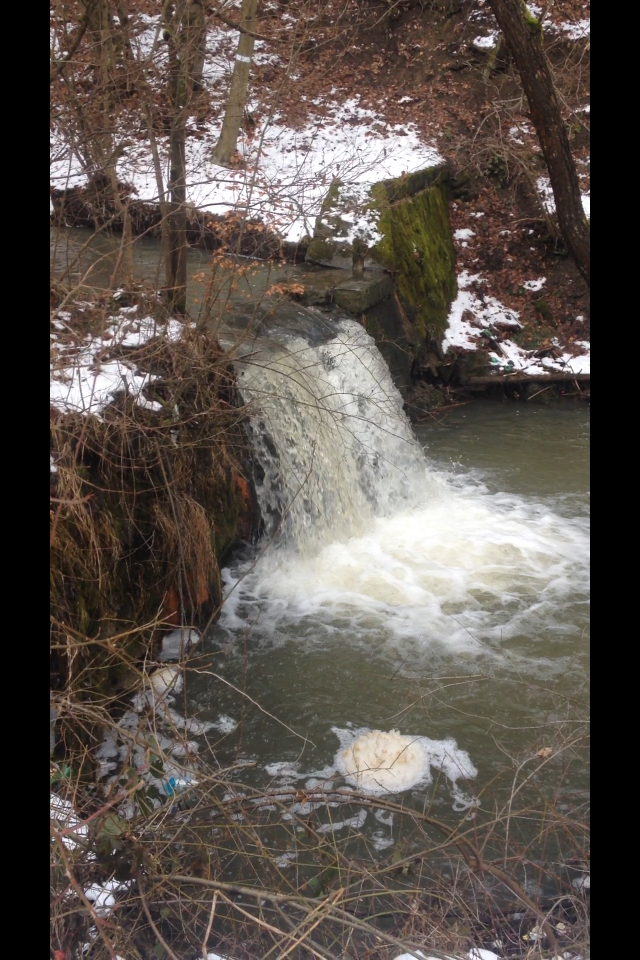 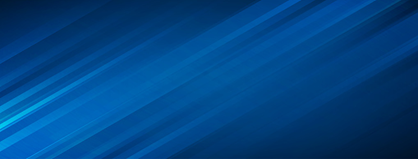 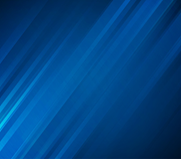 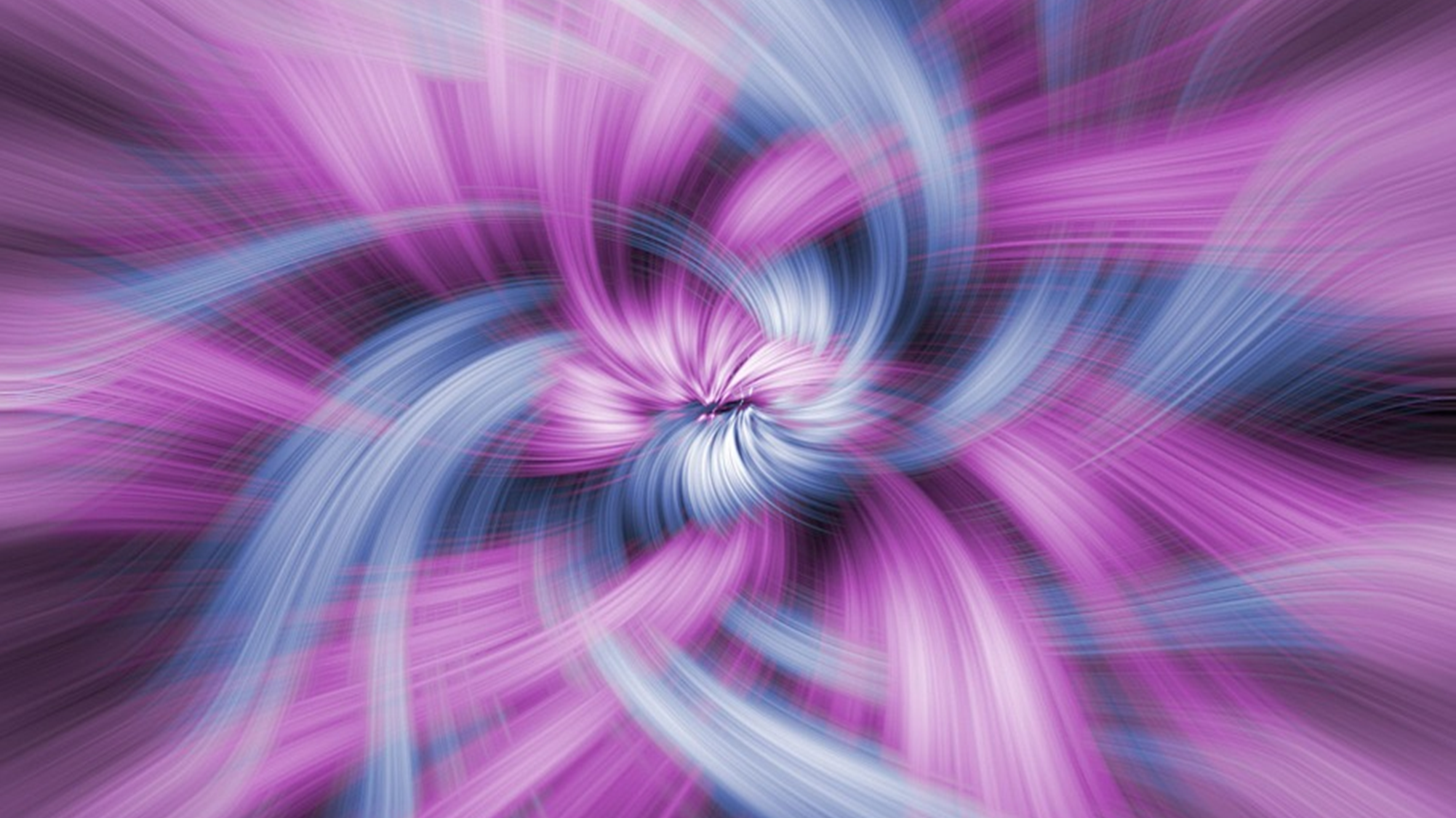 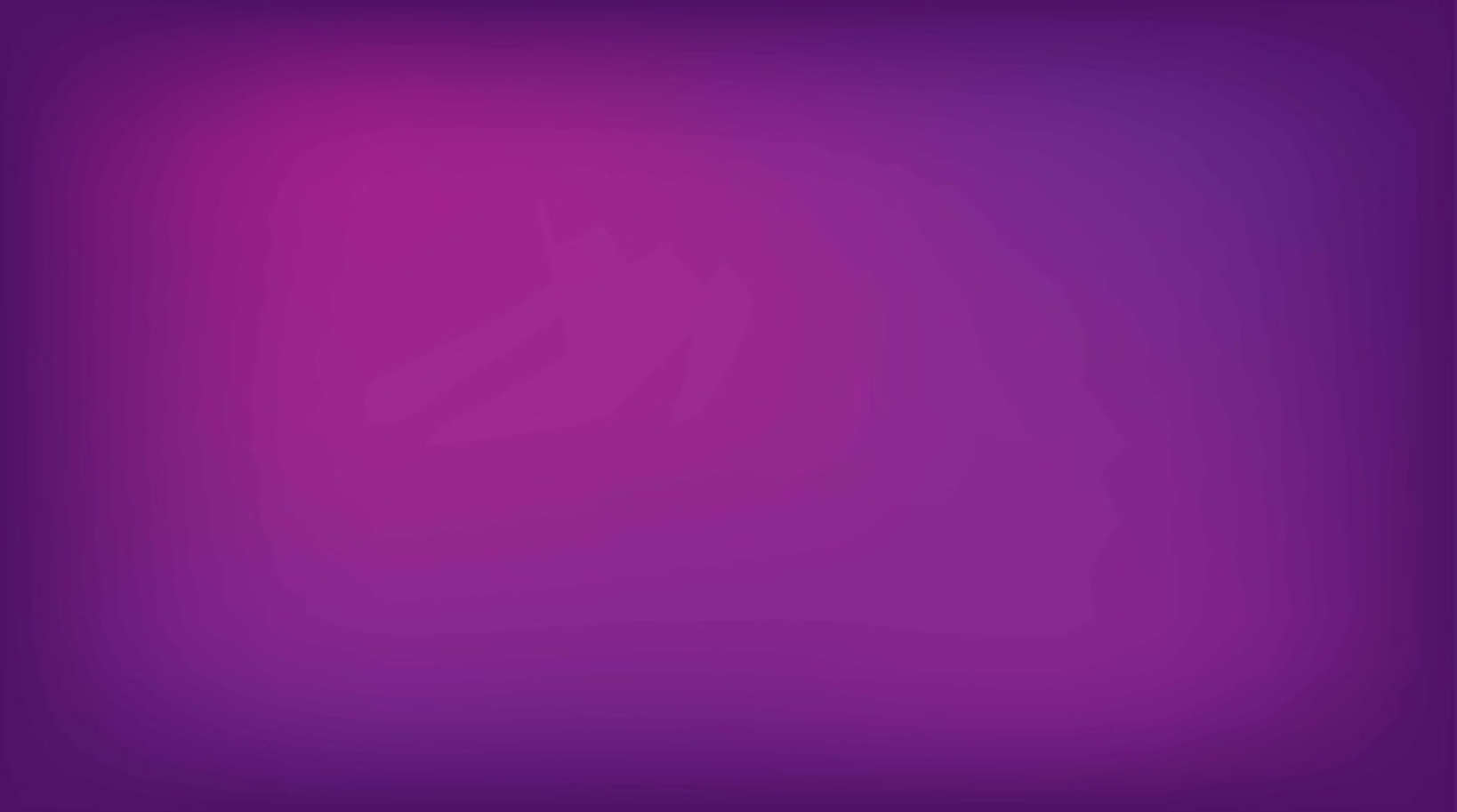 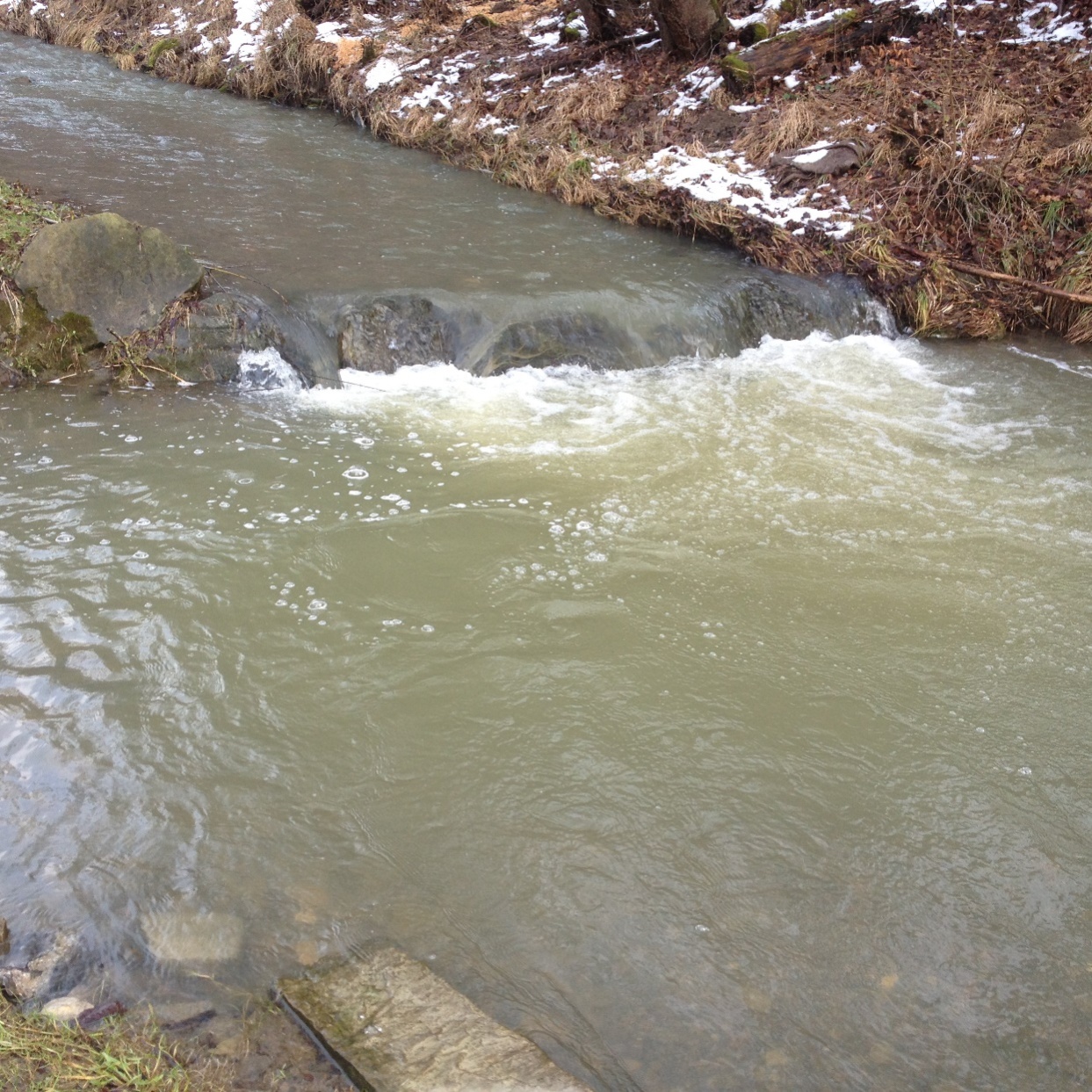 Vodopád v Malej Poľane, ktorému pomohla rodina Gramatových.
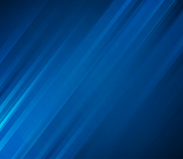 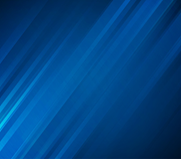 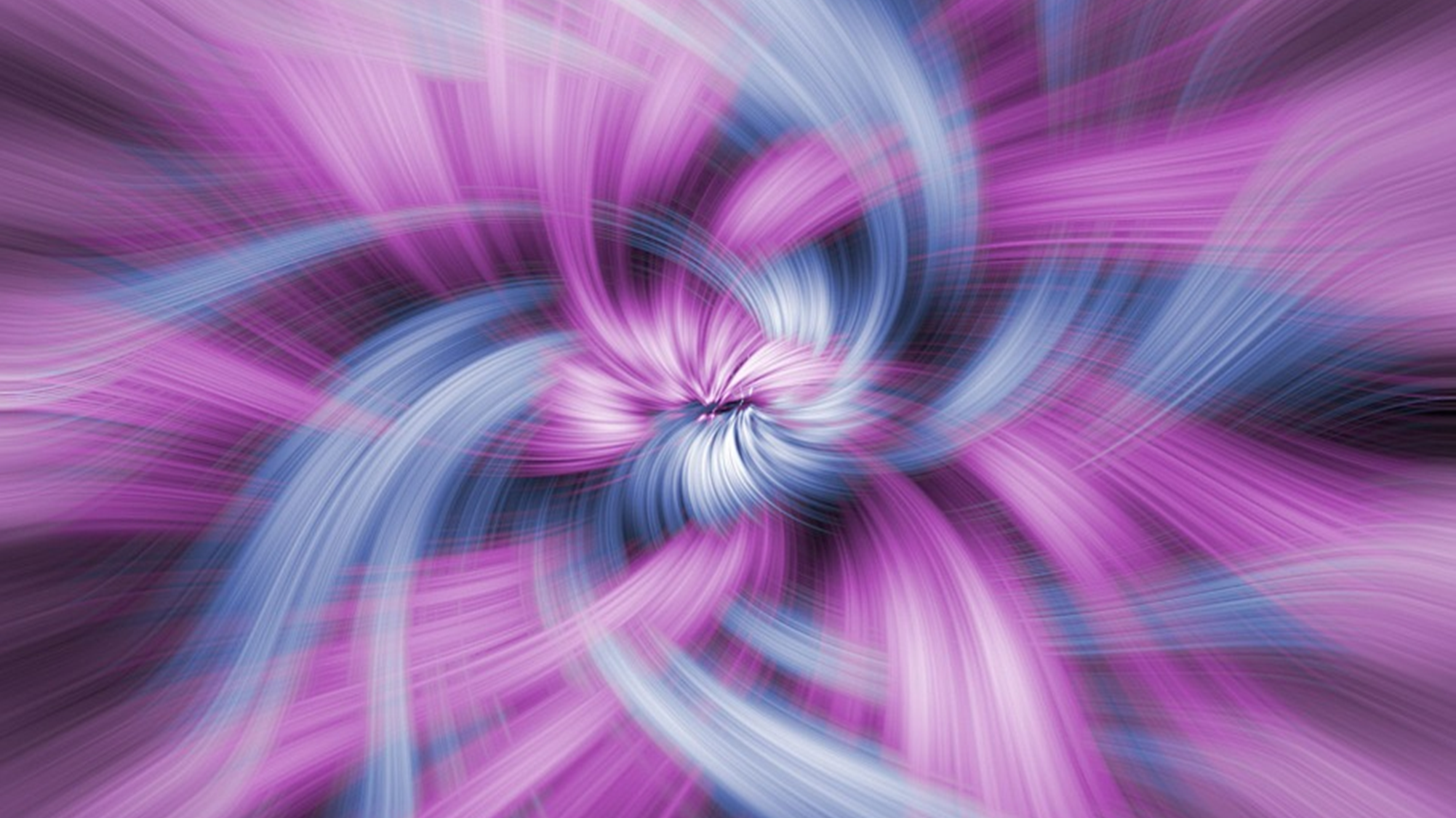 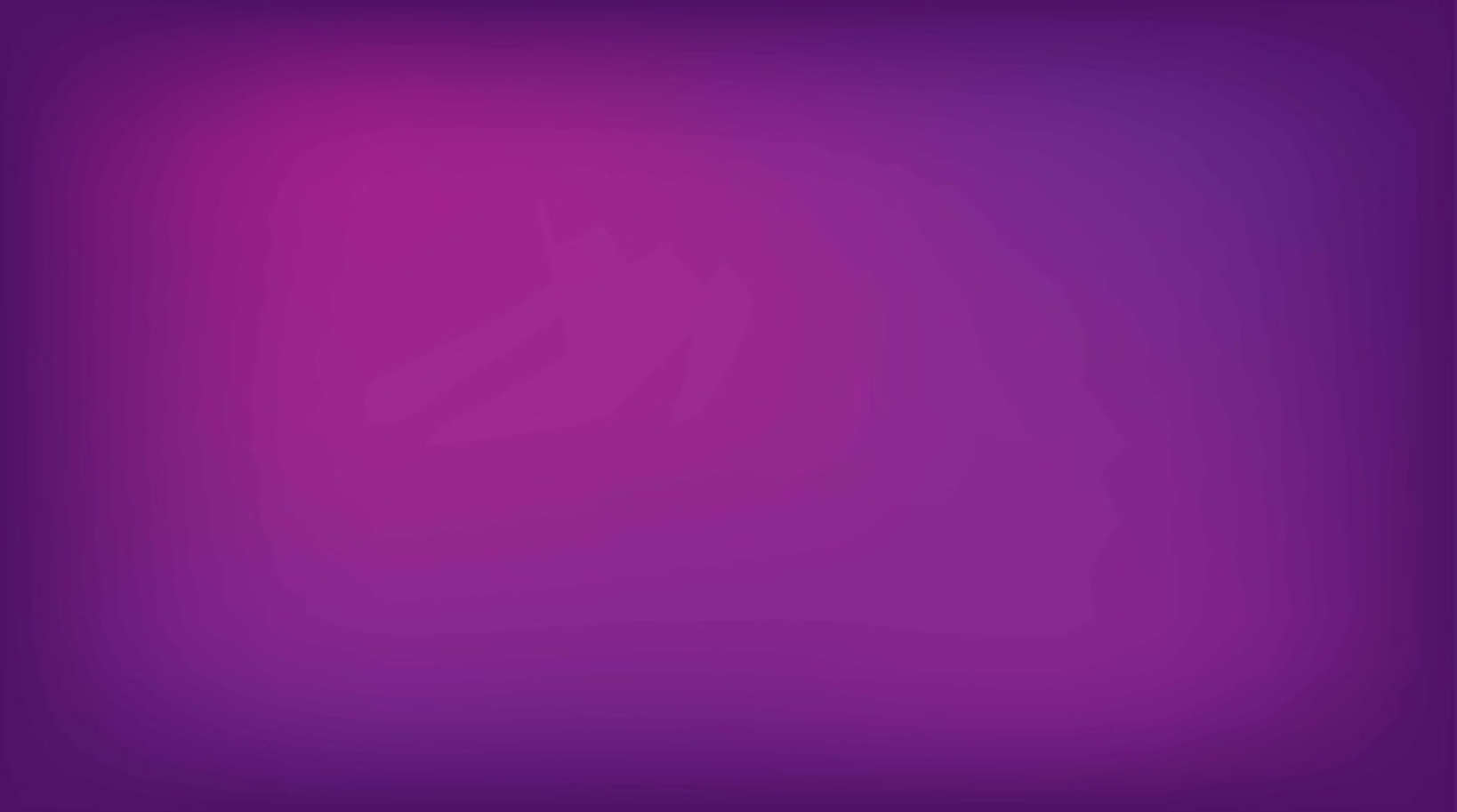 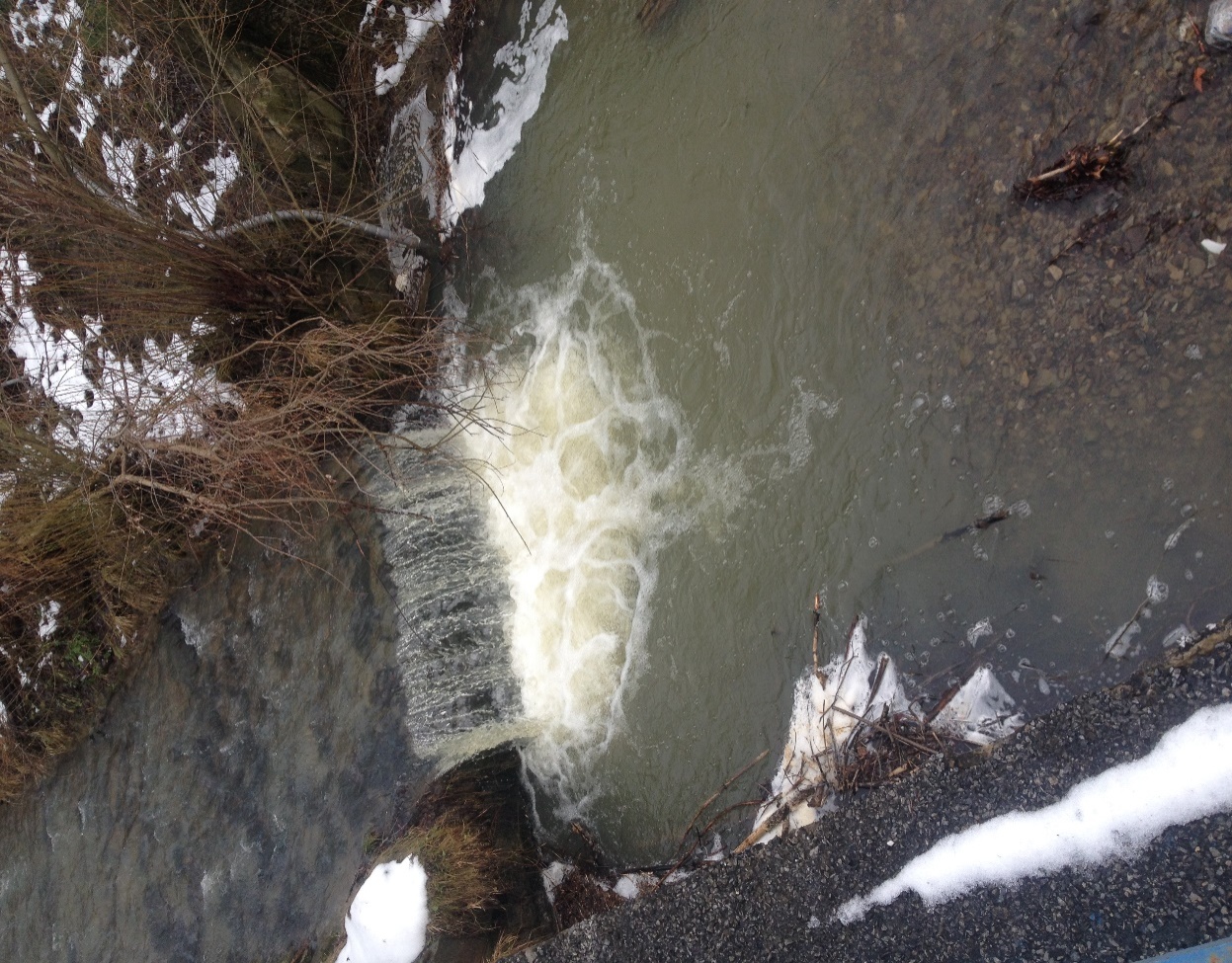 Vodopád v Mikovej, pri Zavackých
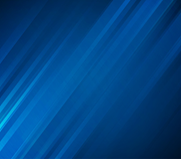 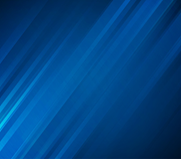 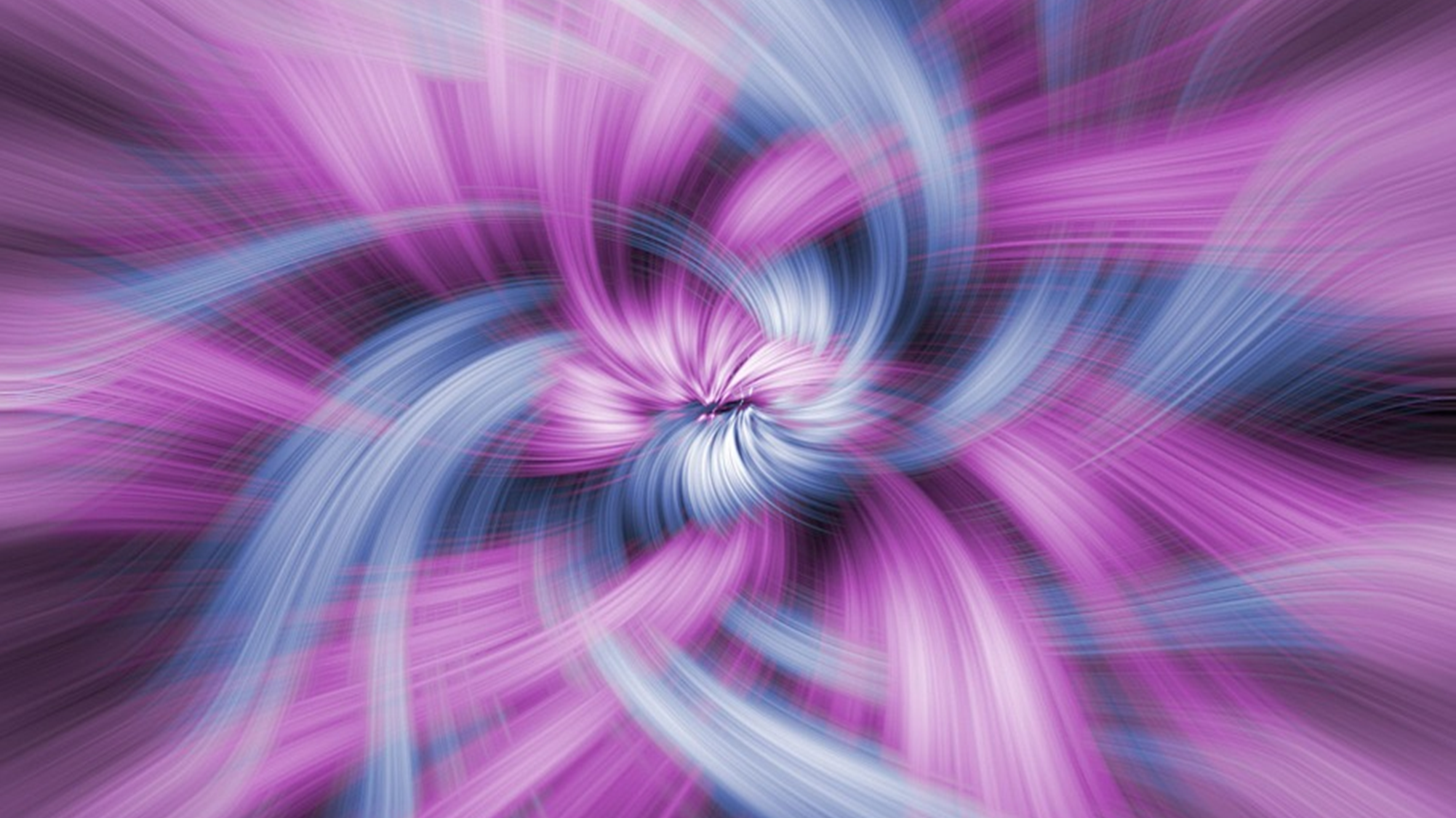 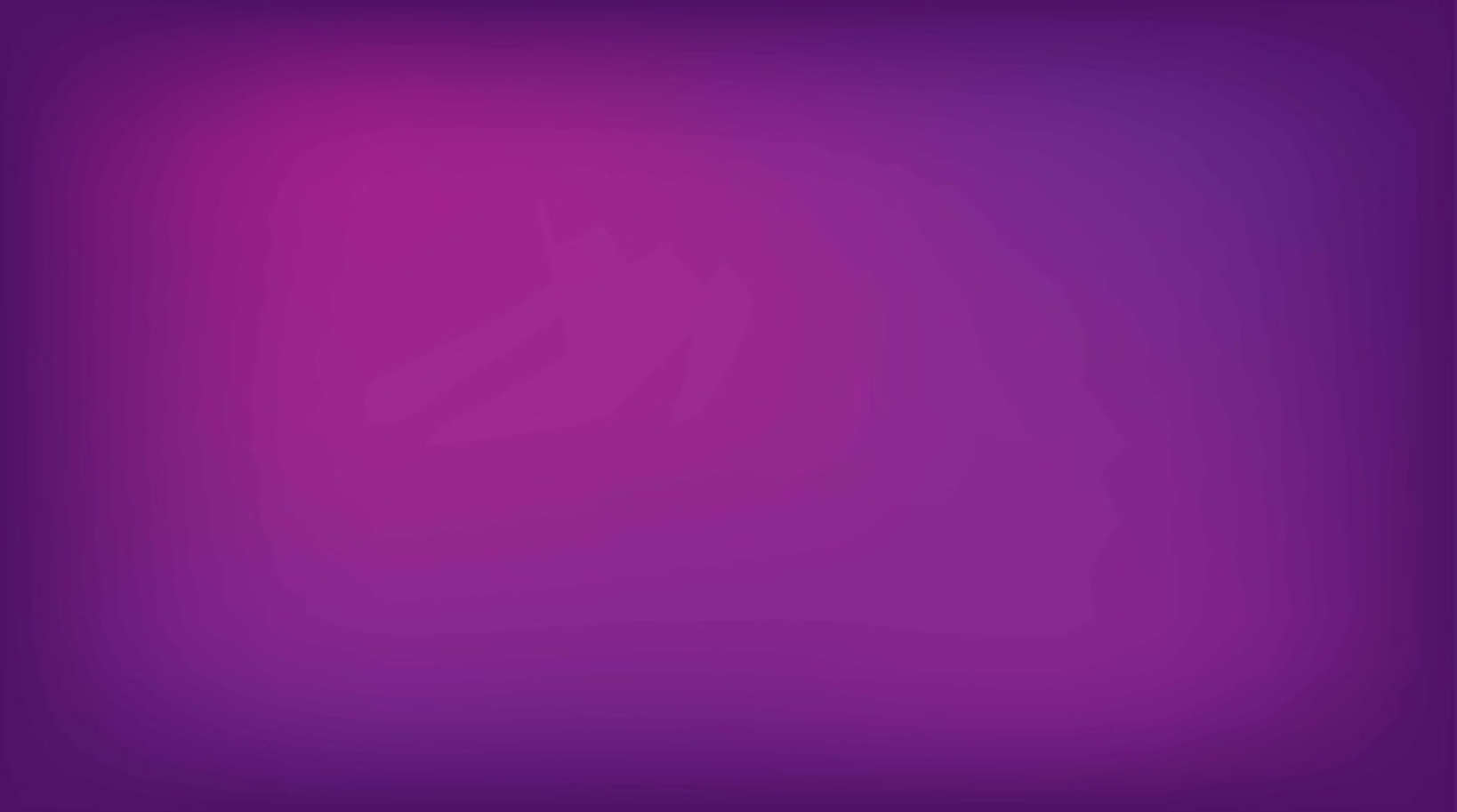 Odtok z lesa, pri ceste z Malej Poľany do Mikovej
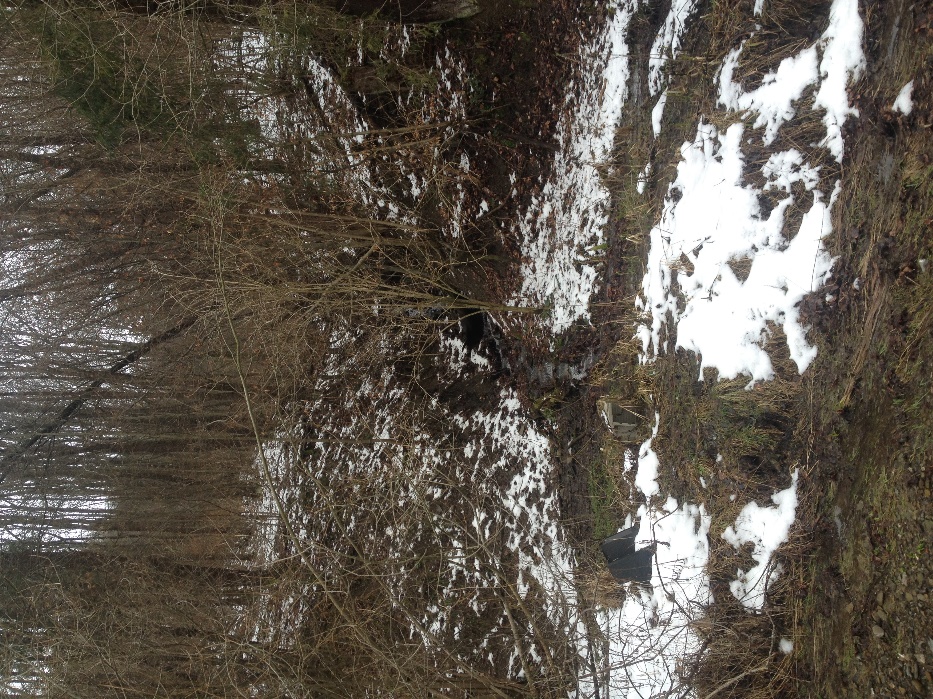 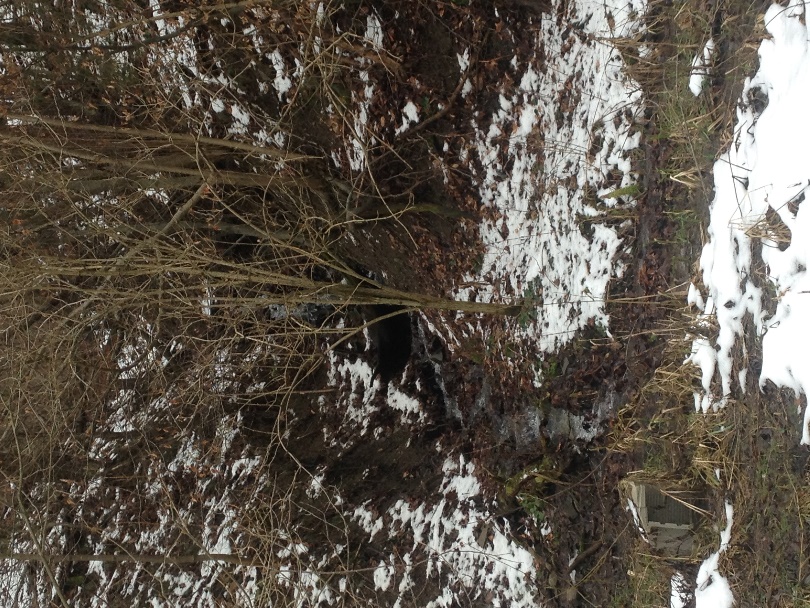 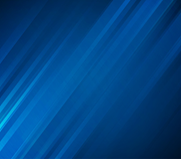 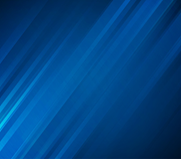 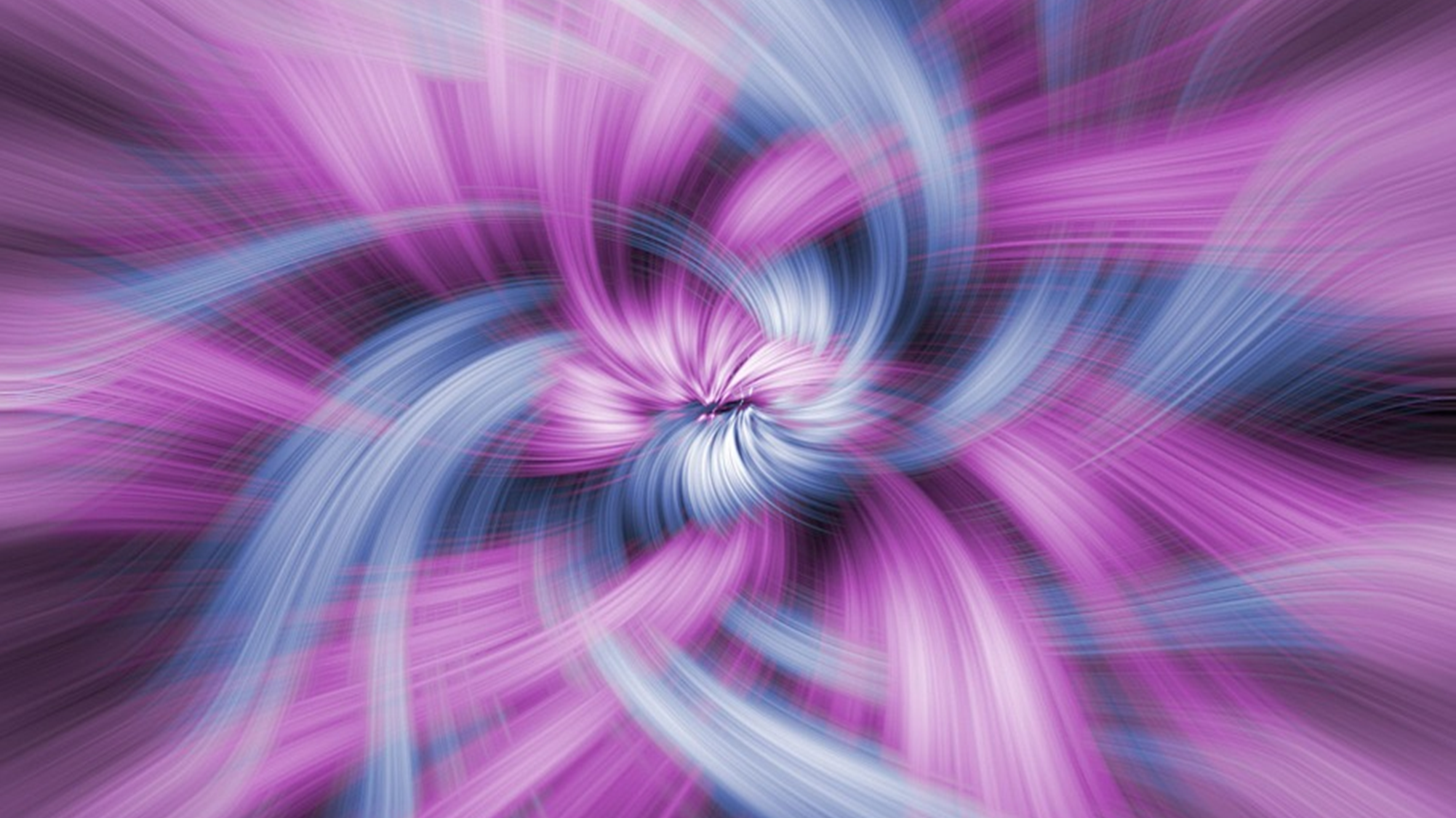 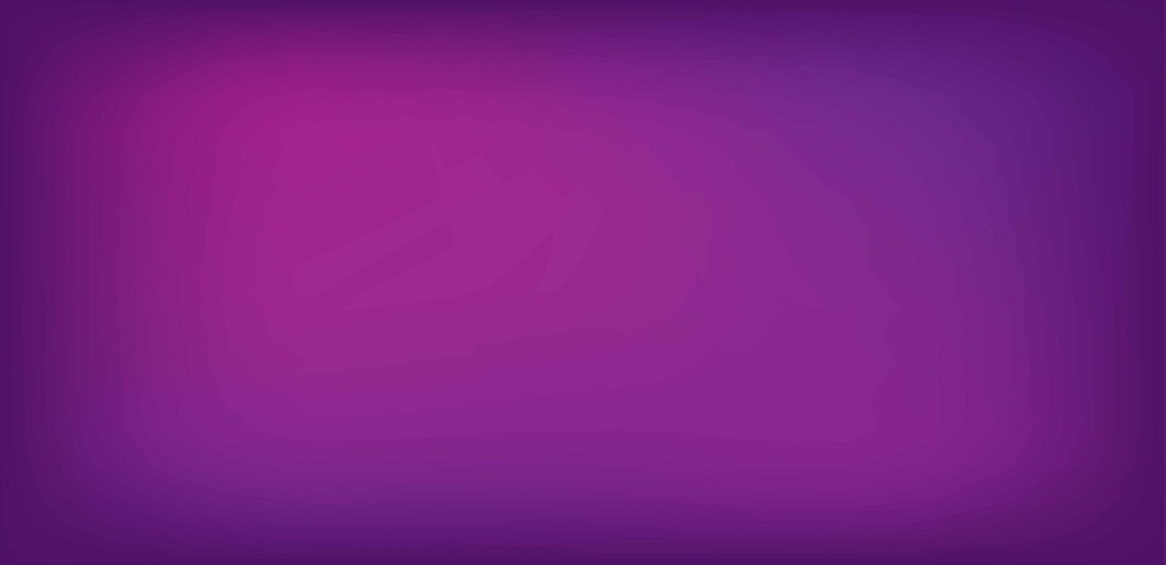 Ďakujem za pozretie
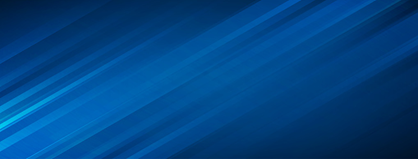 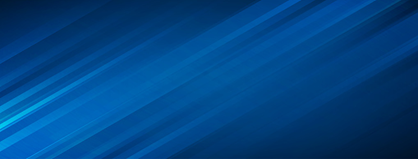